Brexit / View or prove your immigration status
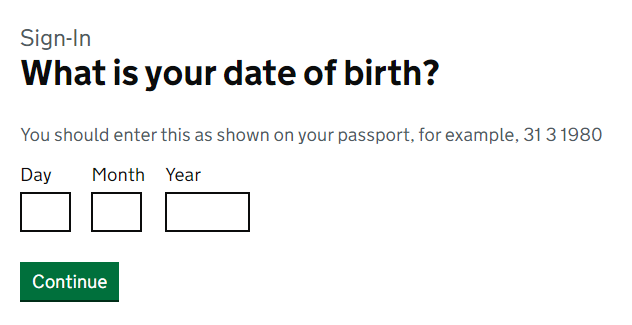 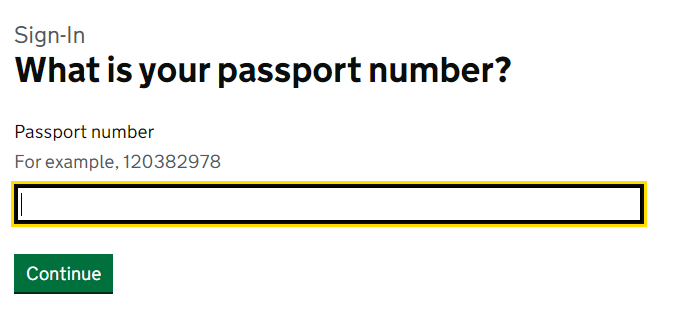 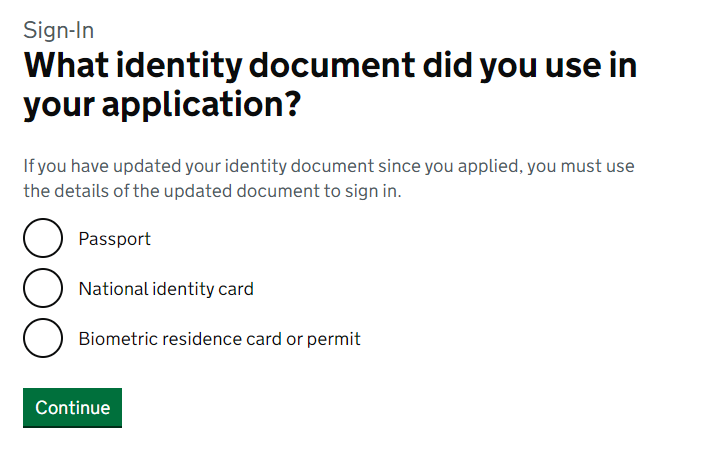 https://www.gov.uk/view-prove-immigration-status
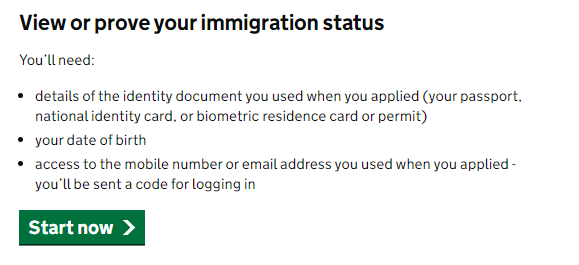 Official URL
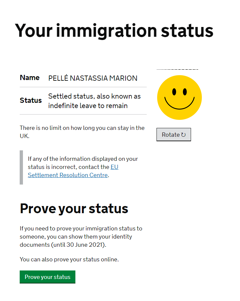 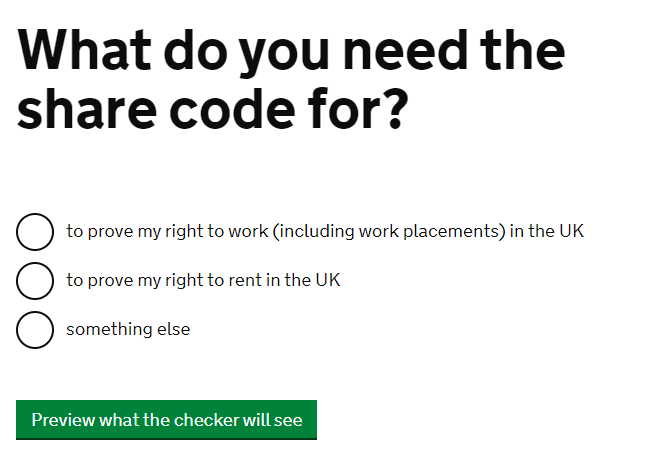 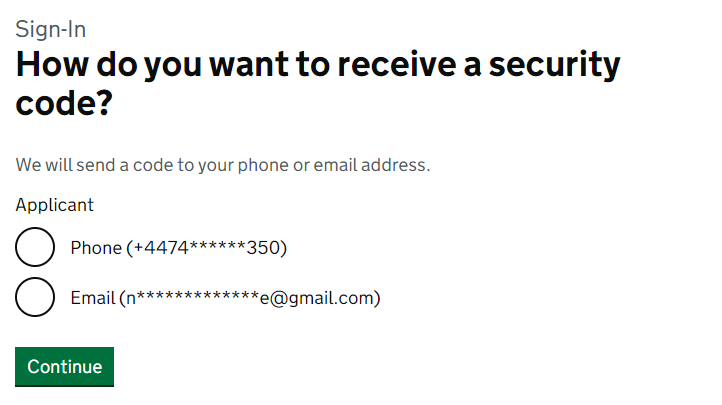 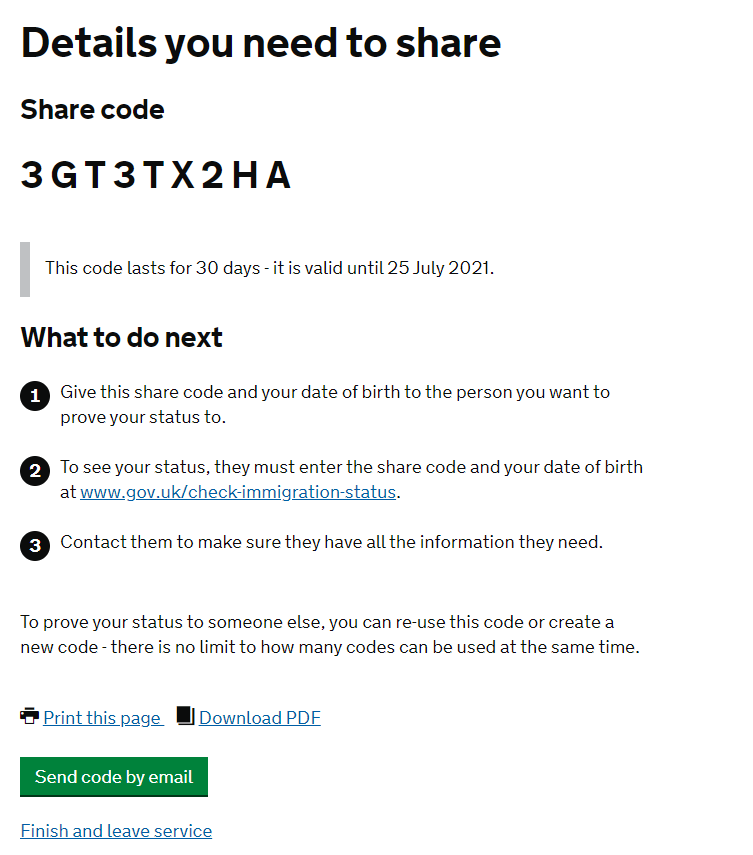 The code is only valid for 30 days so frequent travellers will need to request a new code after 30 days